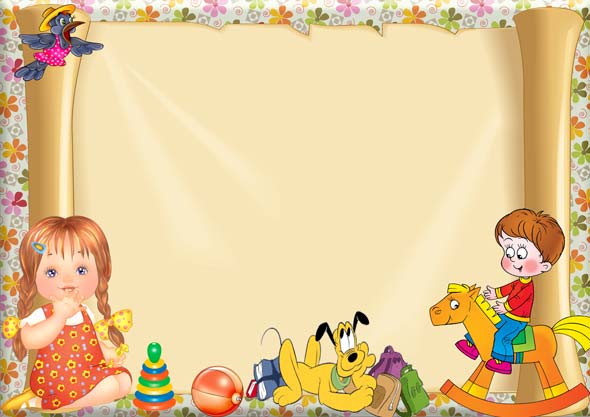 Предметно-развивающая среда познавательно-речевого развития воспитанников современного дошкольного образовательного учреждения.МБДОУ «Смольковский детский сад»Воспитатель Бобкова Т.С.
2014 год
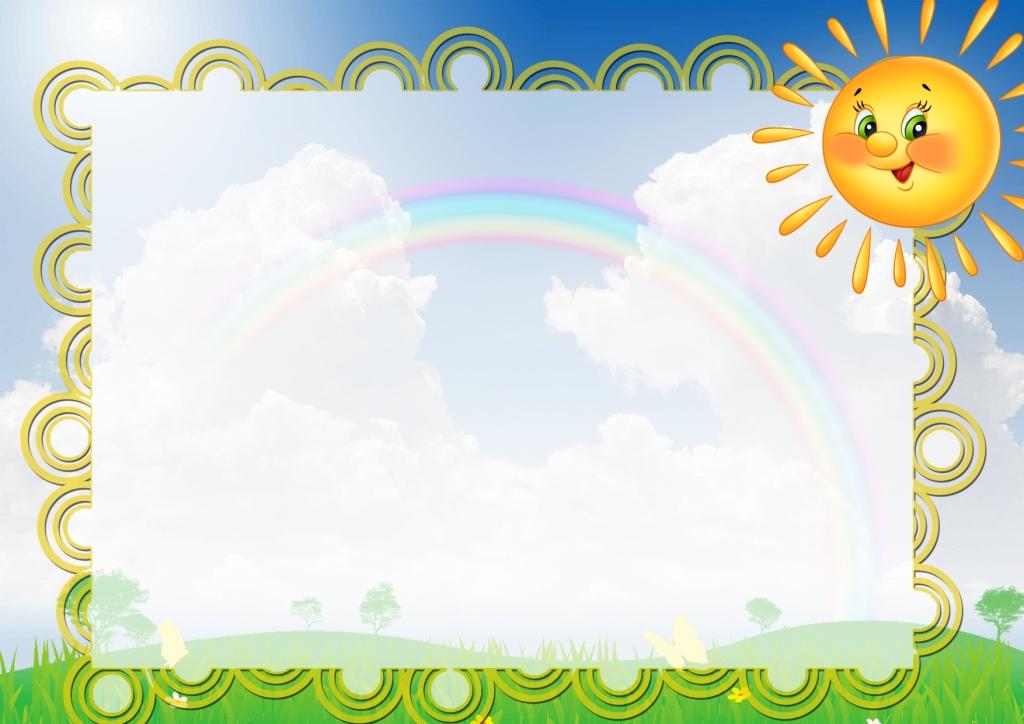 Роль предметно – развивающей среды в коммуникативном развитии ребенка
Одно из условий для полноценного речевого развития детей предусматривает обеспечение развивающей предметно–пространственной среды в ДОУ.
Творческое развитие ребенка дошкольного возраста успешно формируется в условиях предметно – развивающей среды, которая обеспечивает разнообразную деятельность и обогащение речевого опыта ребенка. 
В дошкольной педагогике под развивающей средой понимается естественная обстановка, рационально организованная, насыщенная, разнообразными сенсорными раздражителями и игровыми материалами. В этой среде возможно включение в активную познавательно– творческую деятельность детей группы.
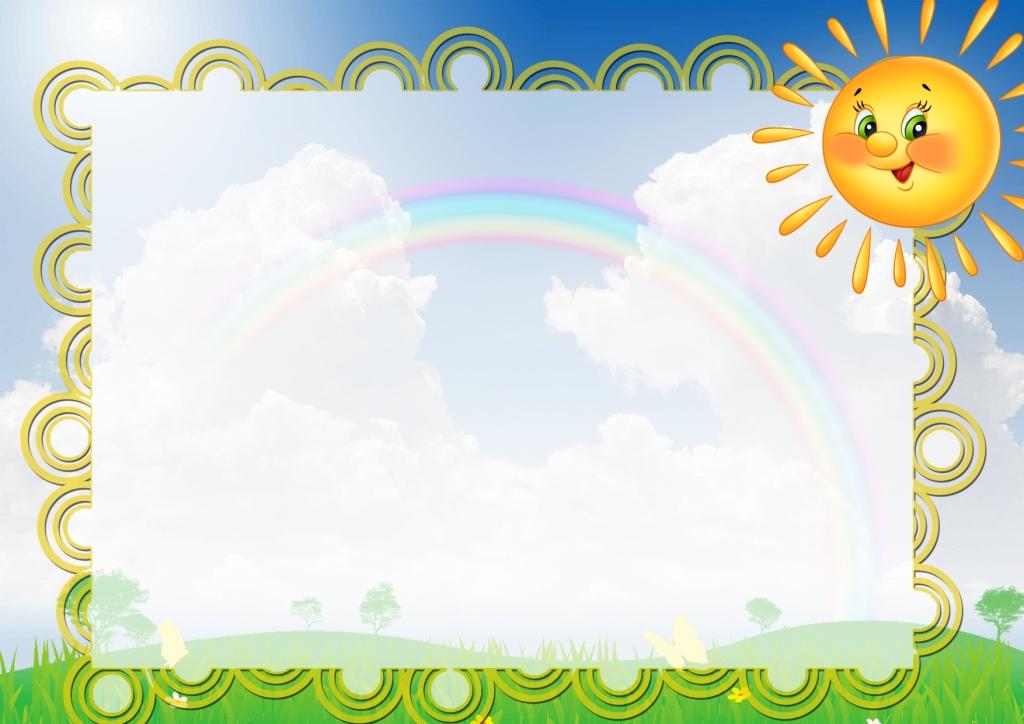 В качестве основных составляющих речевой развивающей среды дошкольного образовательного учреждении можно выделить следующие:
1. Речь педагога. 
2. Методы и приемы разных сторон речи детей. 
3. Специальное оборудование для каждой группы.
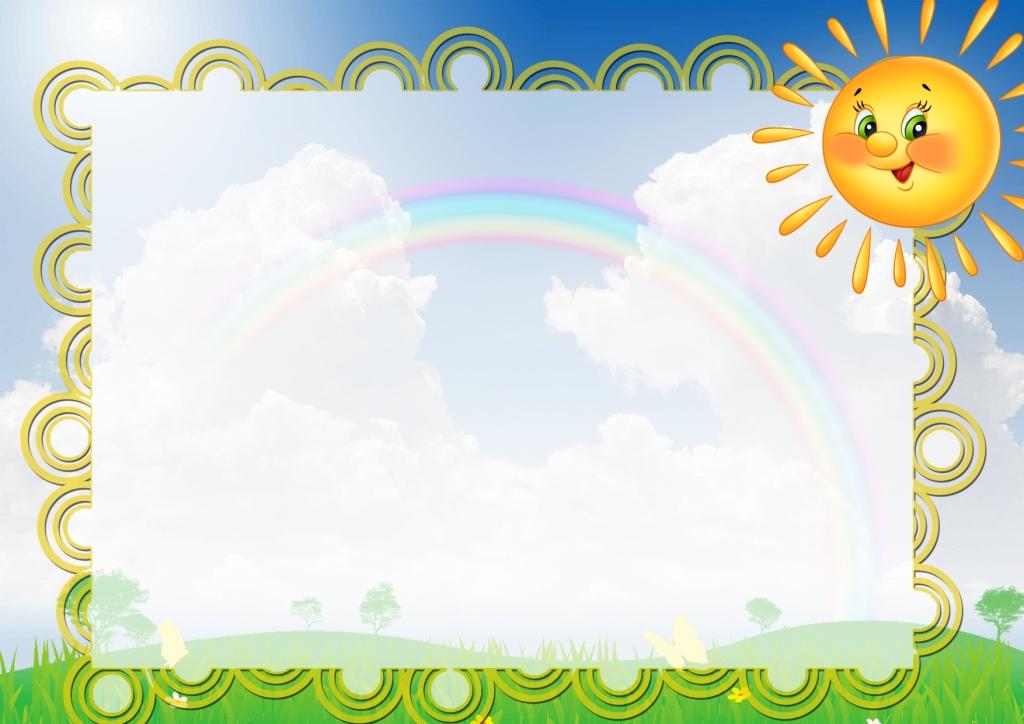 Одной из самых важных речевой развивающей среды является грамотная речь педагога, так – как педагог закладывает основы культуры детской речи, формирует основы культуры речевой деятельности детей, приобщает их к культуре устного высказывания, т. е. оказывает огромное влияние на все стороны речи. Речь педагога имеет обучающую и воспитательную направленность. Качества речи педагога: правильность, точность, логичность, чистота, выразительность.
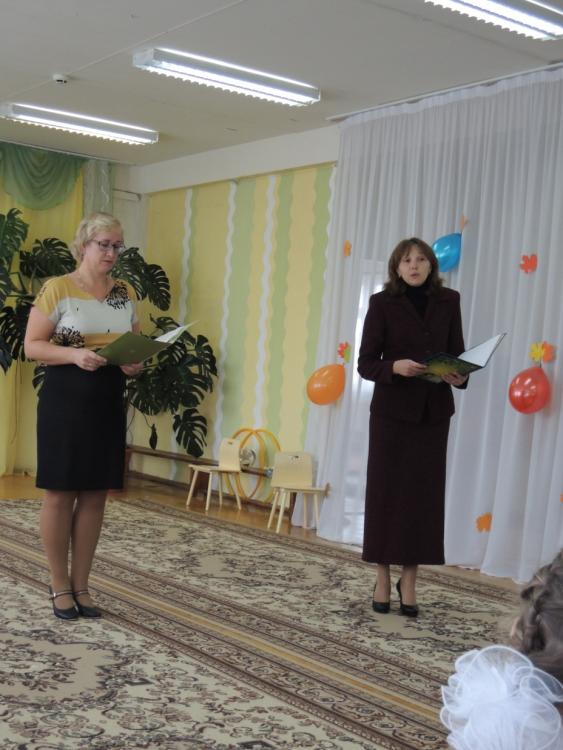 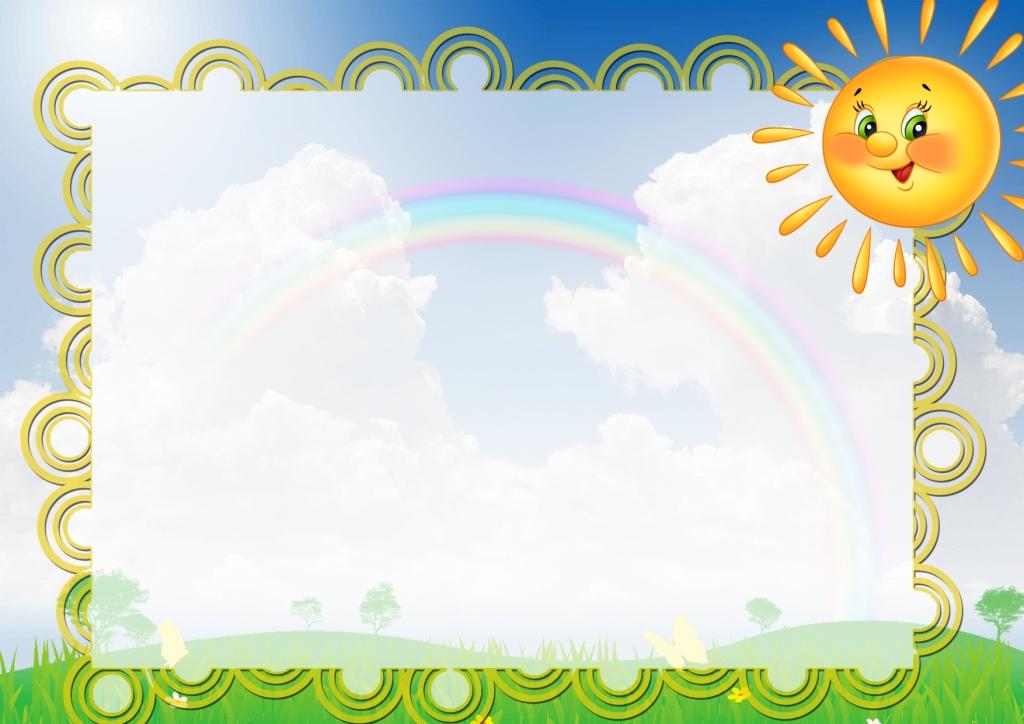 В пустых стенах ребенок не заговорит «… заметила в свое время Е. И. Тихеева. Насыщая групповое пространство, надо учитывать в первую очередь то, чтобы дети могли в группе удовлетворить свои важные жизненные потребности в познании, и общении. Насыщая групповое пространство, педагоги заботятся в первую очередь о том, чтобы дети в группе могли удовлетворить свои важные жизненные потребности в движении, познании, общении со взрослыми и сверстниками. Группы должны быть оснащены современным игровым и дидактическим оборудованием, которое включает наглядный, раздаточный материал, обеспечивающий более высокий уровень познавательно–речевого развития детей.
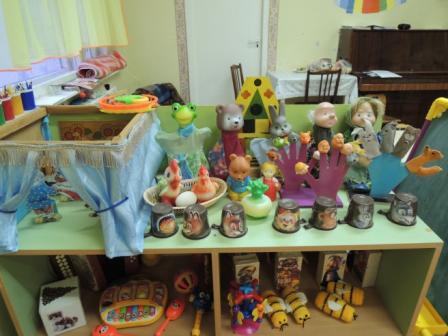 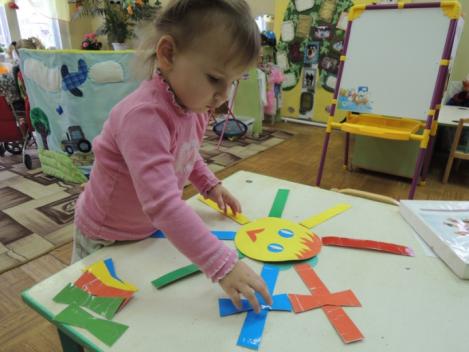 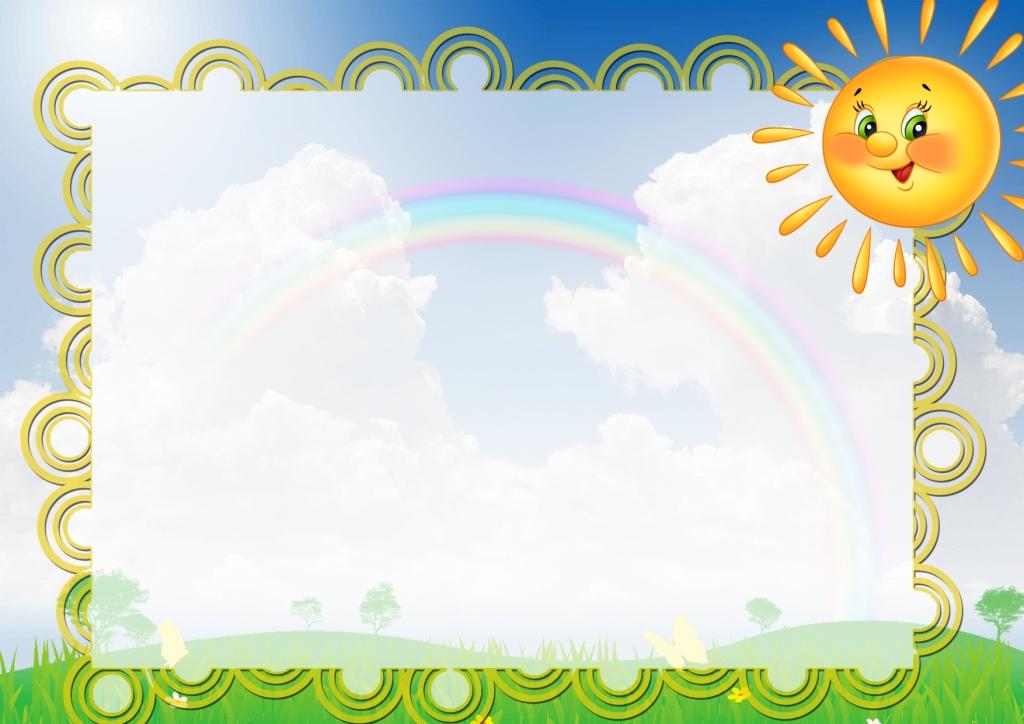 Предметно – развивающая среда – это система материальных объектов деятельности ребенка, функционально моделирующая содержание его духовного и физического развития. Обогащенная среда это единство социальных и предметных средств обеспечения разнообразной деятельности ребенка. 
Окружающая среда рассматривается как возможность наибольшего развития индивидуальности ребенка, учета его склонностей, интересов, уровня активности. Организовывая, предметную среду необходимо придерживаться следующих принципов.
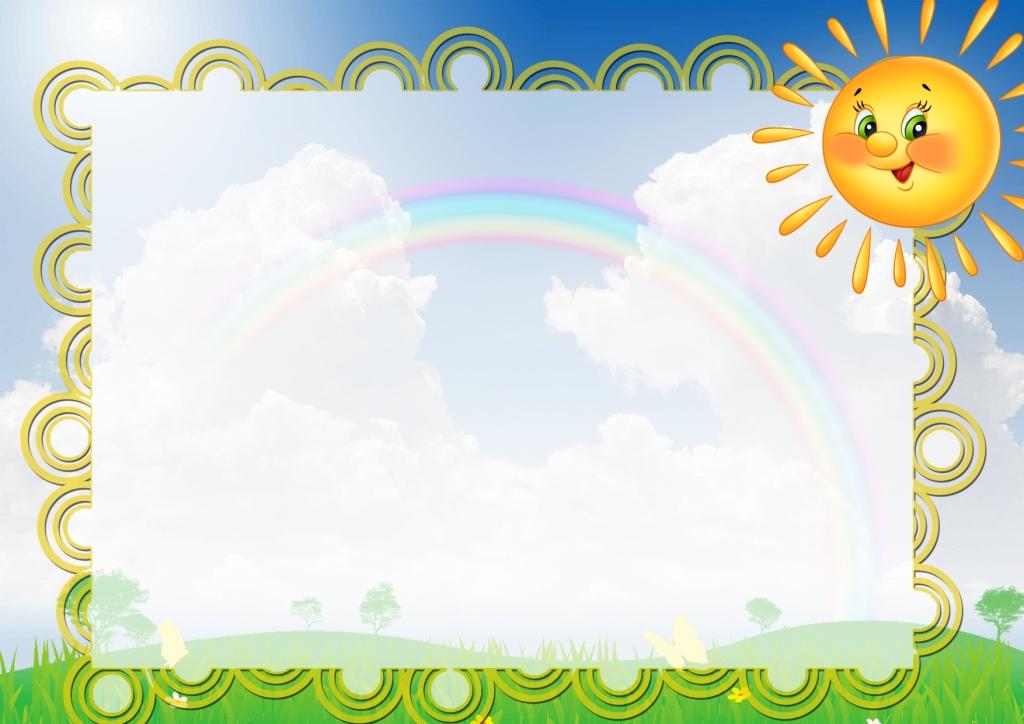 Принципы построения развивающей среды в группе.
1. Принцип «дистанции, позиции при взаимодействии», ориентирующий на организацию пространства для общения взрослого с ребенком «глаза в глаза», способствующего установлению оптимального контакта с детьми, который реализуется через уголок «уединения»
2. Принцип «активности», возможность ее проявления и формирования у детей и взрослых путем участия в создании своего предметного окружения, осуществляется в уголках групп: «дом», «строительный», «гараж», «спортивный».
3. Принцип «стабильности – динамичности», ориентирующий на создание условий для изменения и созидания окружающей среды в соответствии со «вкусами, настроениями, меняющимися возможностями детей» который можно последить в изменяющемся уголке «изо деятельность + настольные игры»
4. Принцип «комплексирования и гибкого зонирования», реализующий возможность построения непересекающихся сфер активности, позволяющий детям свободно заниматься одновременно разным видам деятельности, не мешая друг другу; только в зонированных уголках «дом», «магазин», «больница», «строительный», «гараж», изо деятельность».
Построение развивающей среды с учетом изложенных принципов дает ребенку чувство психологической защищенности, помогает развитию личности, способностей, овладению способами деятельности.
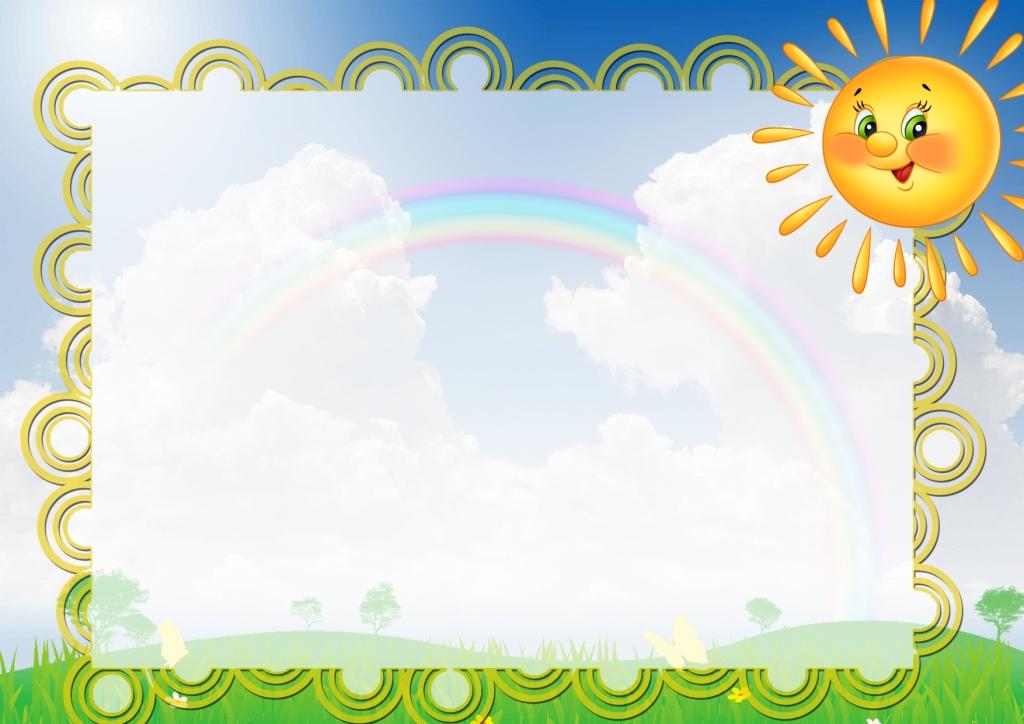 Наличие материала в уголках «Развития речи»,  «Книжном уголке», «Театр»
Картотека предметных картинок для автоматизации и дифферентации звуков.
Материалы для звукового, слогового анализа слов, анализа предложений.
Дидактический игры (на составление слов из слогов, составление простого предложения, на умение находить место звука в слове).
Книги для чтения.
Кассы с буквами.
Пособия для развития мелкой моторики: прописи, шнуровки, пальчиковые игры.
Зеркало.
Игры для развития дыхания.
Альбомы или подборка иллюстраций по темам (домашние животные, птицы).
Лото, домино по изучаемым лексическим темам, комплекты дидактических и настольных игр.
Книги раскраски по изучаемым темам.
Игры по развитию связной речи детей.
Большая и маленькая ширмы.
Костюмы, маски, атрибуты для постановки сказок.
Куклы и игрушки для различных видов театра (кукольный, настольный).
Аудиокассеты с записью музыки, сказок.
Диски с мультфильмами и музыкой.
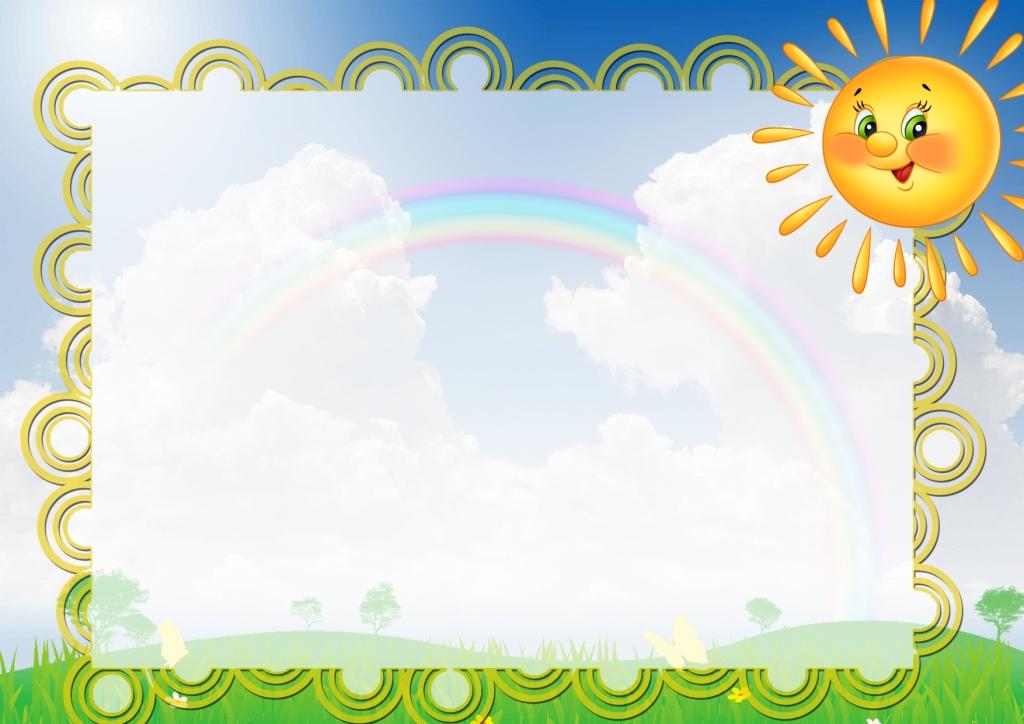 Наполнение речевой развивающей среды определяется приоритетной линией речевого развития детей каждого возраста.
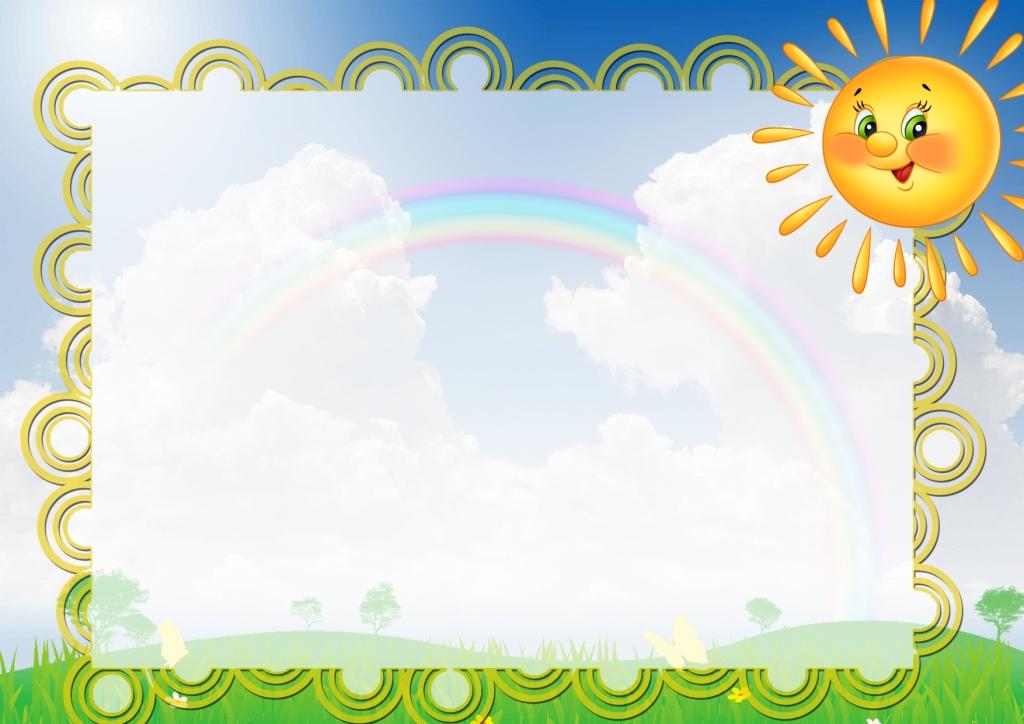 Речевая развивающая среда первой младшей группы
грамотная, педагогически целесообразная речь педагога;
методы и приёмы, направленные на развитие речи как средства общения (поручения, подсказ, образец, сопряжённая речь и др.);
методы и приёмы, направленные на формирование умения слушать и слышать (рассказы, чтение);
самостоятельное рассматривание картинок, игрушек, книжек и др. (на развитие инициативной речи).
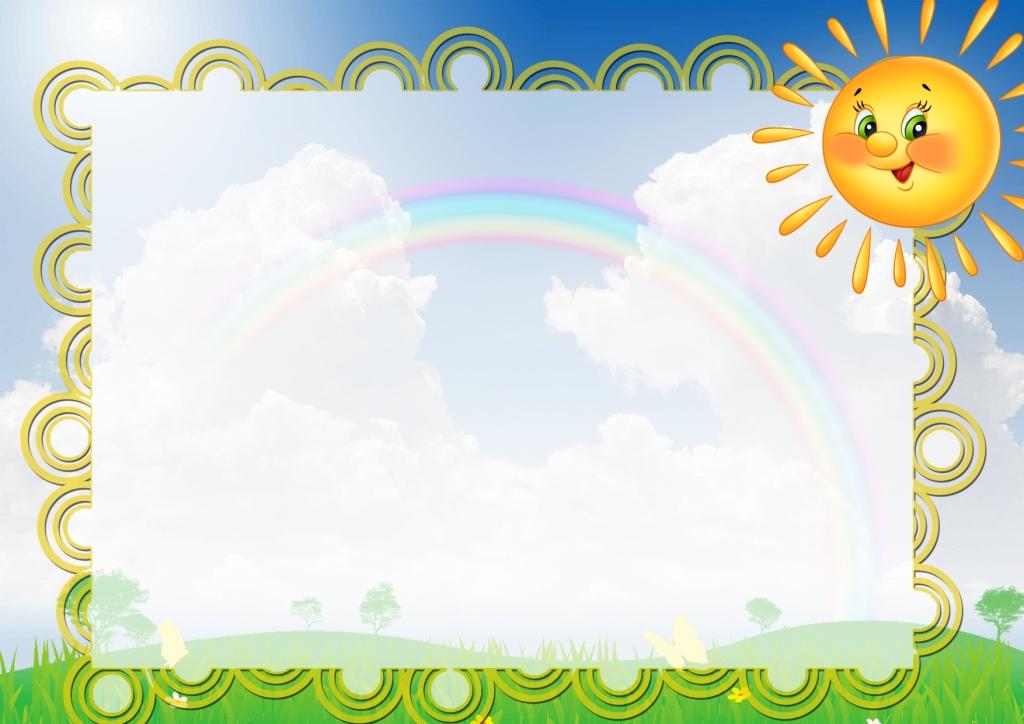 Речевая развивающая среда второй младшей группы
грамотная, педагогически целесообразная речь педагога;
методы и приёмы, направленные на развитие речи как средства общения (поручения, подсказ, образец обращения, образец взаимодействия посредством речи в разных видах деятельности);
методы и приёмы, направленные на формирование умения слушать и слышать (разговоры, рассказы, чтение);
организация «Уголка интересных вещей» (стимулирование самостоятельного рассматривания книг, картинок, игрушек, предметов для развития инициативной речи, обогащения и уточнения представлений детей об окружающем).
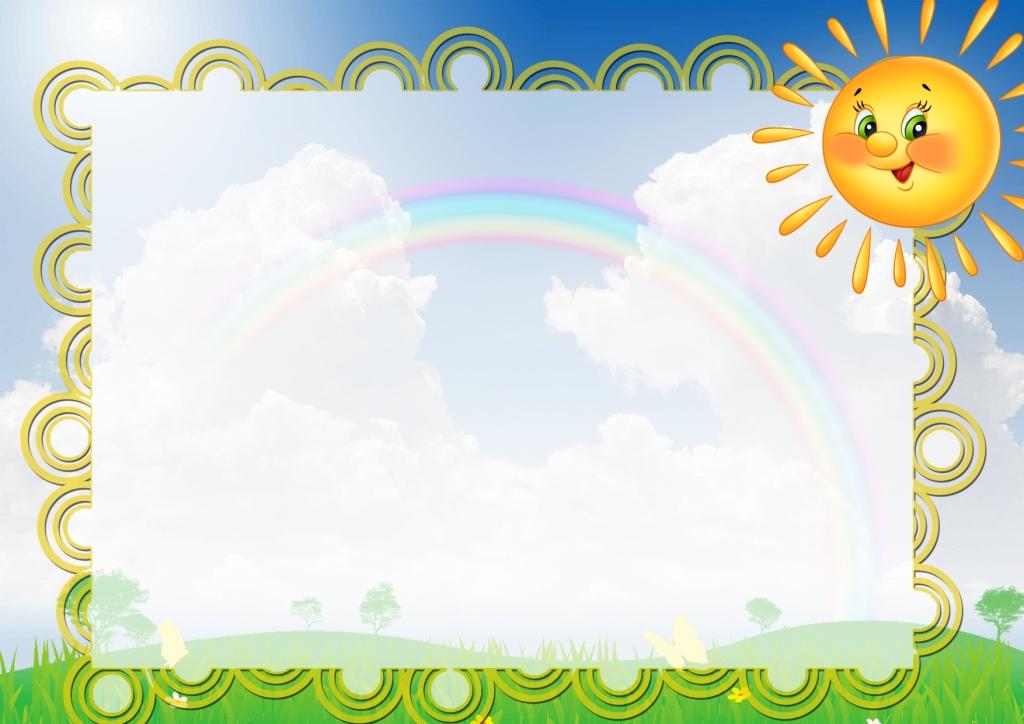 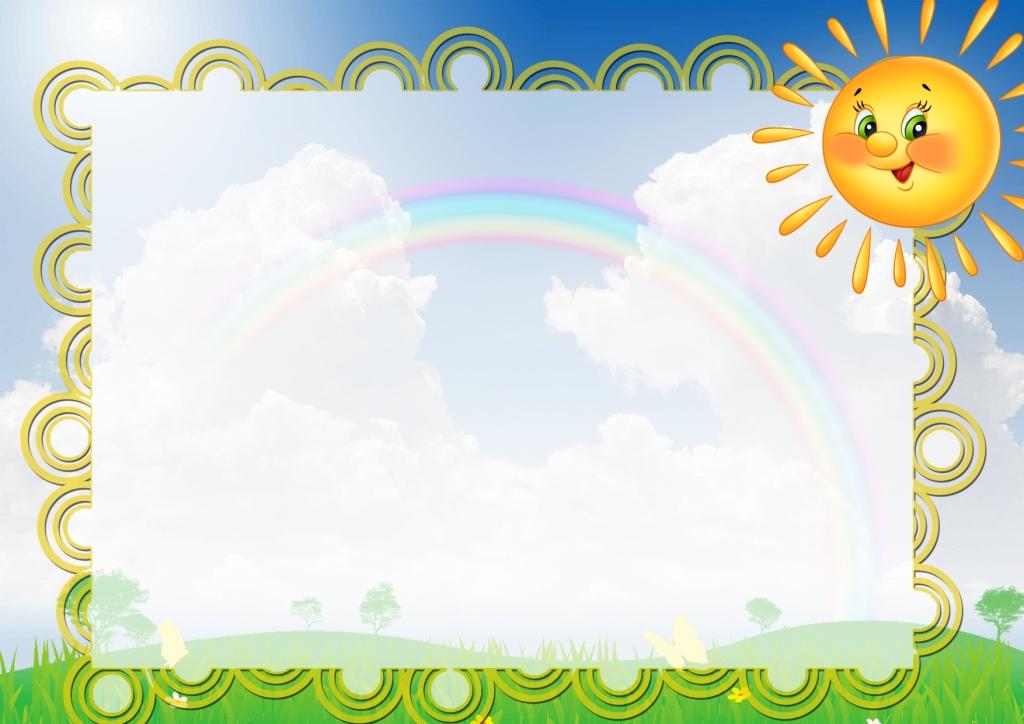 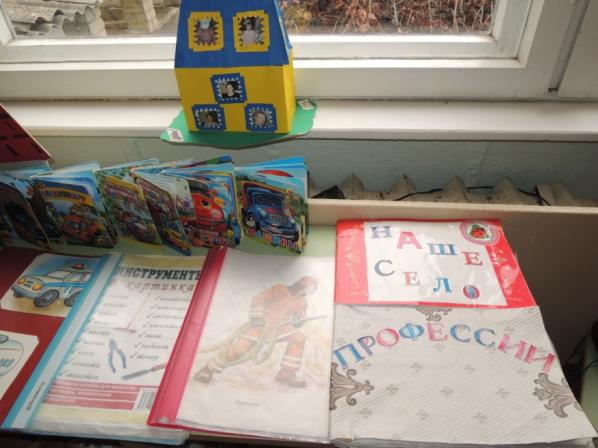 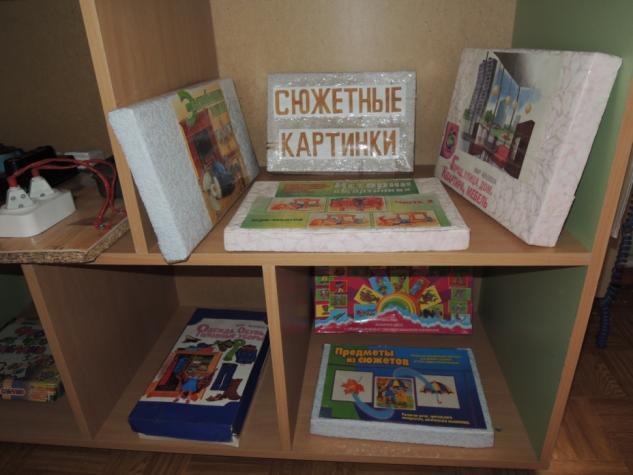 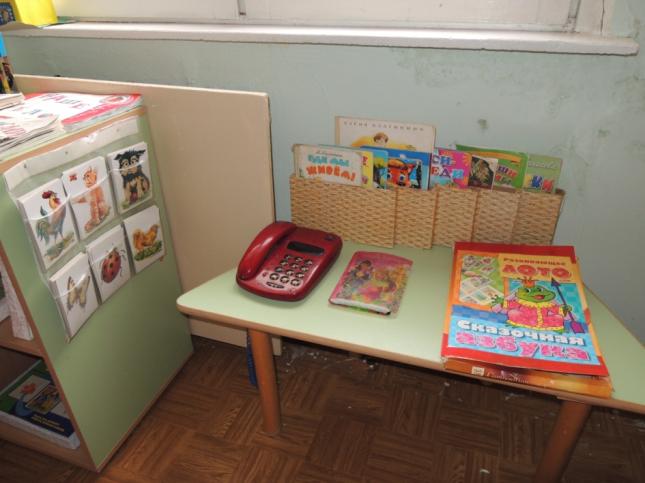 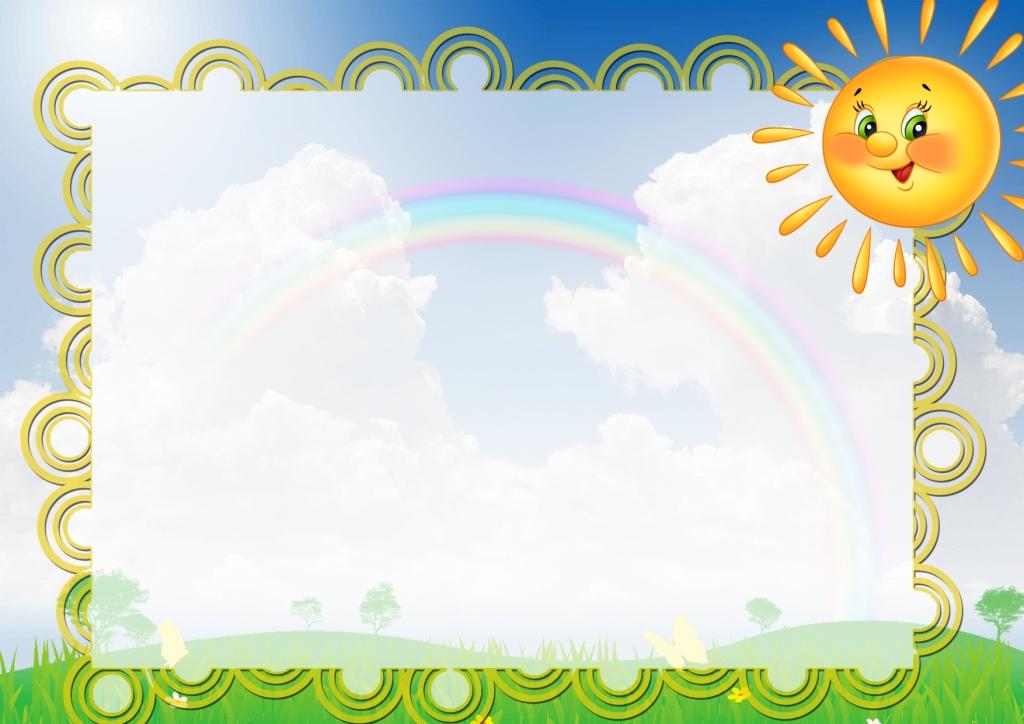 Речевая развивающая среда средней группы
грамотная речь педагога;
методы и приёмы, направленные на развитие речи как средства общения (удовлетворение потребности в получении и обсуждении информации; формирование навыков общения со сверстниками; знакомство с формулами речевого этикета);
методы и приёмы, направленные на формирование умения слушать и слышать (выслушивание детей;  уточнение ответов; подсказ; рассказы воспитателя - акцент на стимулирование познавательного интереса);
организация деятельности в «Уголке интересных вещей» (наборы картинок, фотографий, открыток, лупы, магниты и др. для развития объяснительной речи).
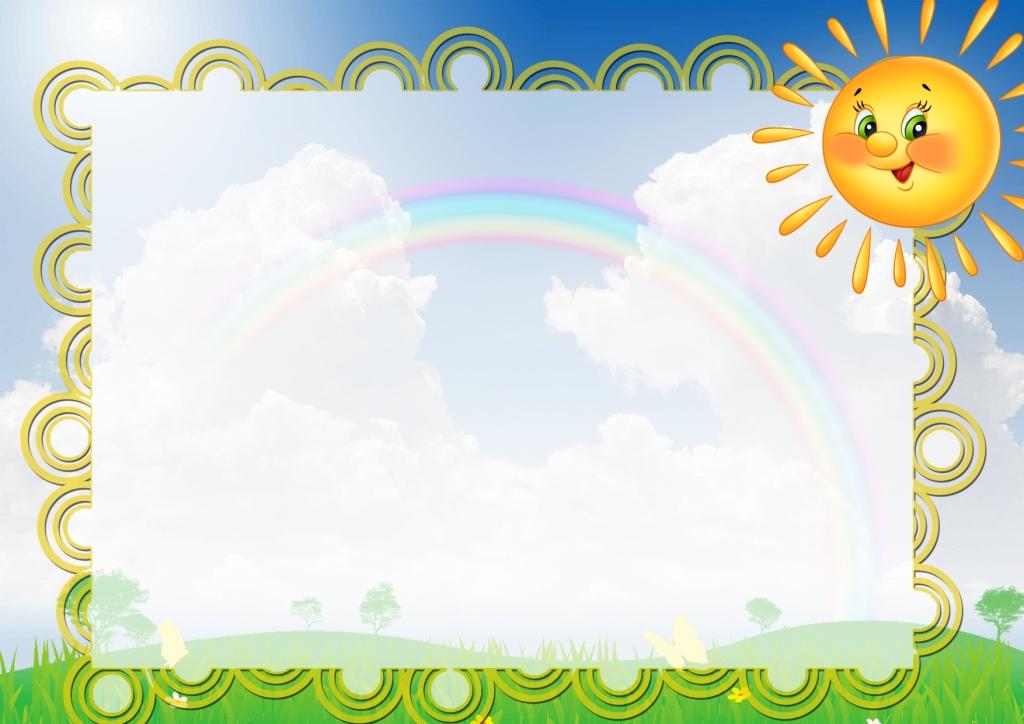 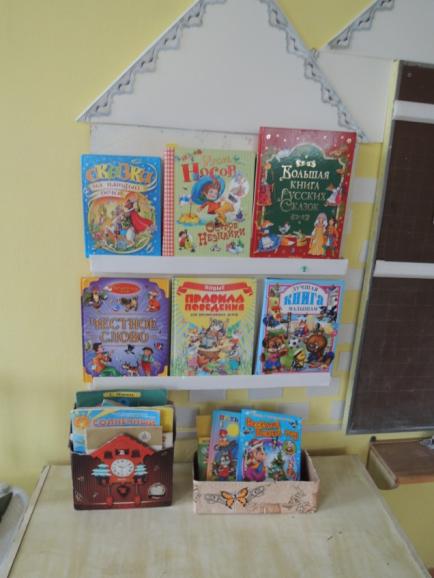 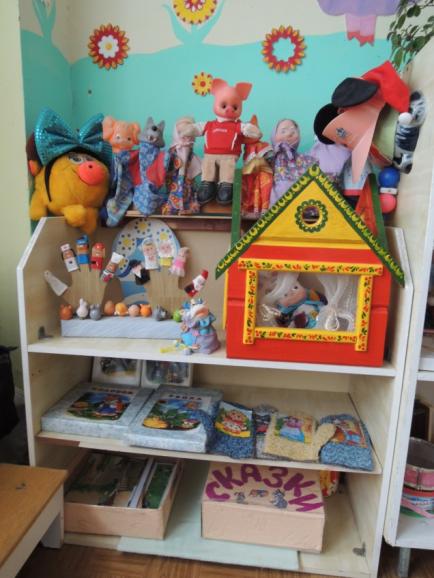 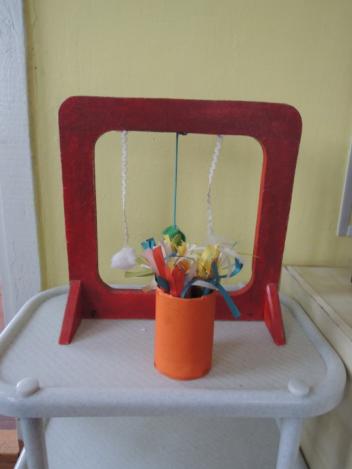 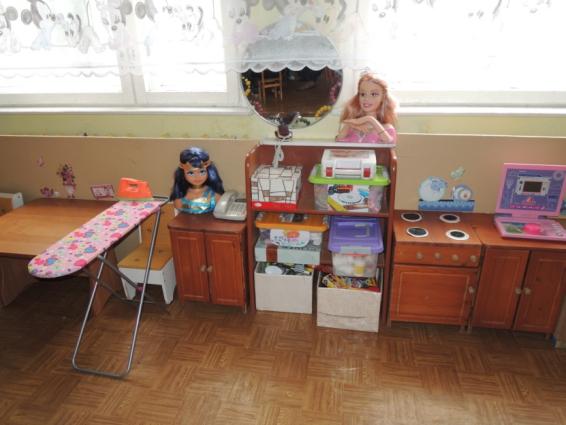 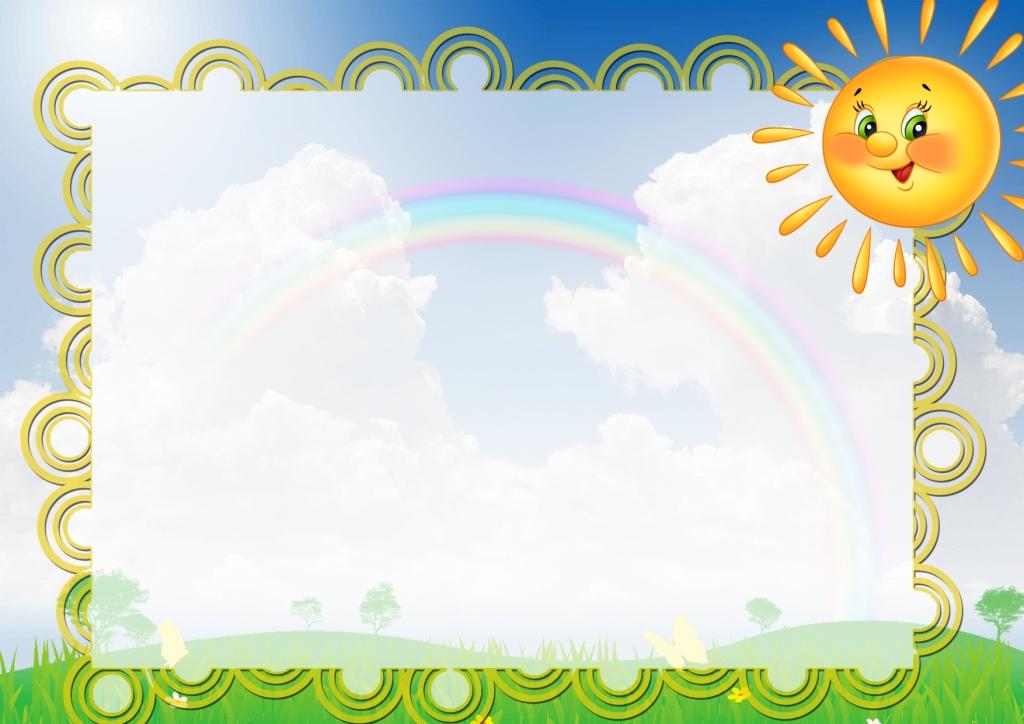 Речевая развивающая среда старшей и подготовительной групп
грамотная речь педагога;
методы и приёмы, направленные на развитие речи как средства общения (знакомство с формулами речевого этикета, целенаправленное формирование всех групп диалогических умений; умений грамотного отстаивания своей точки зрения);
методы и приёмы, направленные на формирование навыков самостоятельного рассказывания (поощрение рассказов детей; трансформация высказываний в связные рассказы; запись и повторение рассказов; уточнения, обобщения);
организация деятельности в «Уголке интересных вещей» (пополнение уголка – акцент на расширении представлений детей о многообразии окружающего мира; организация восприятия с последующим обсуждением);
создание индивидуального «авторского речевого пространства» каждого ребёнка.
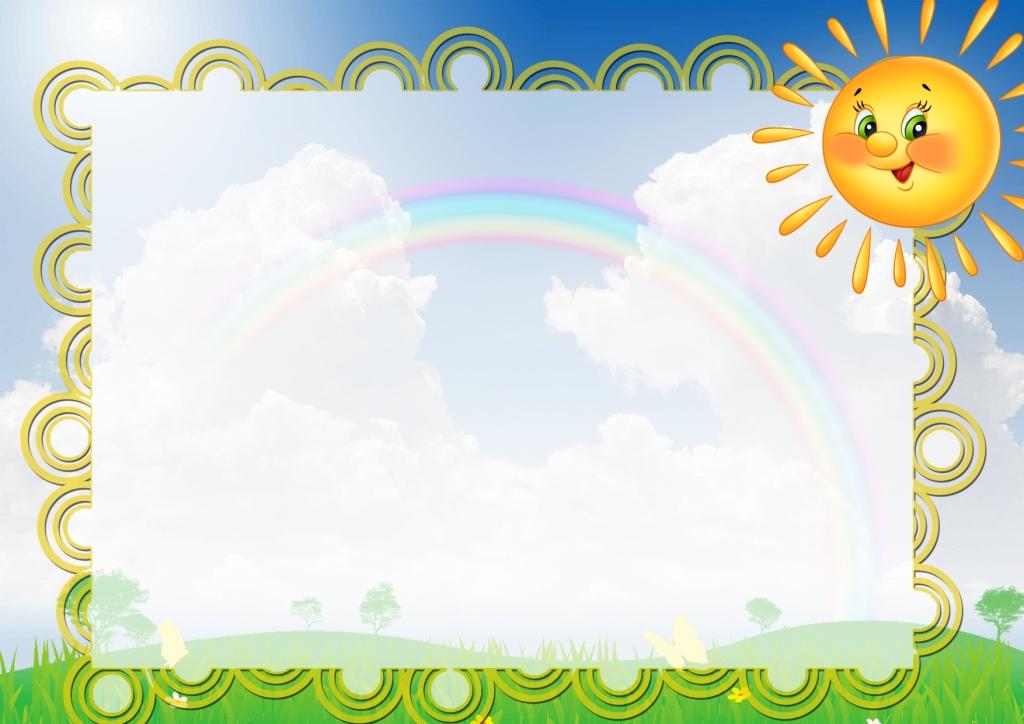 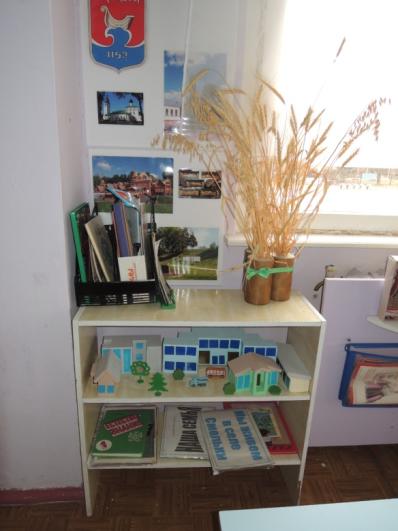 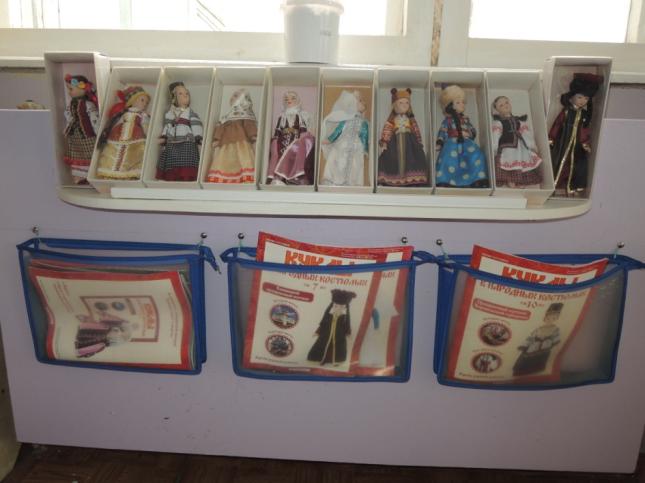 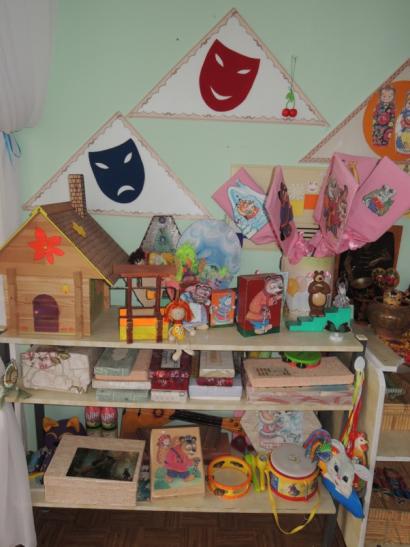 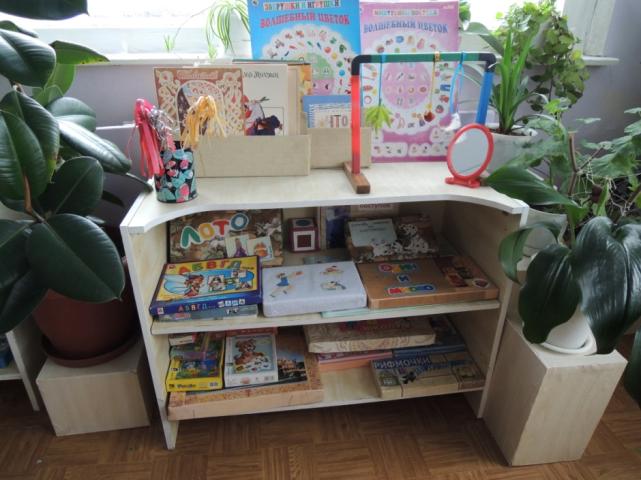 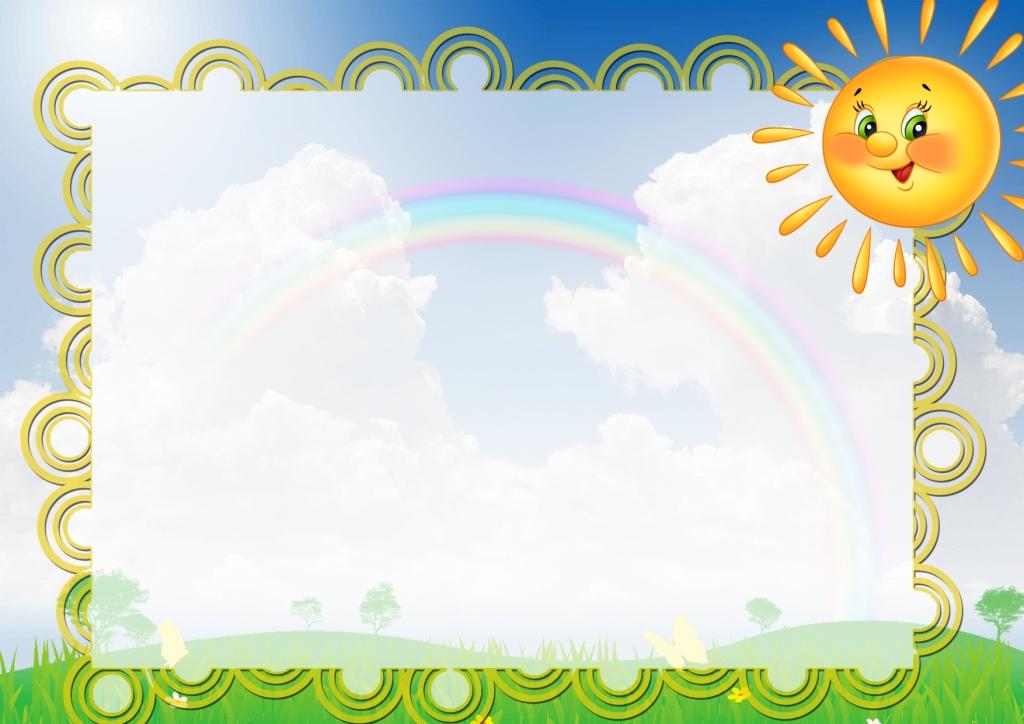 Карта  самоанализа состояния предметно-развивающей среды группы
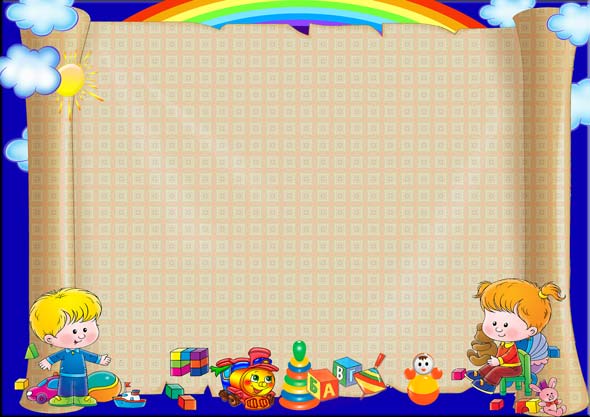 Спасибо 
за внимание!